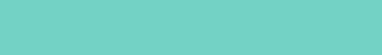 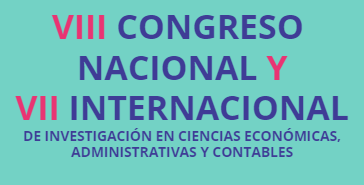 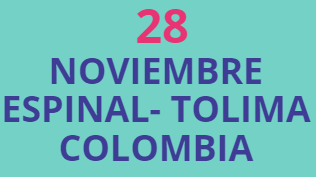 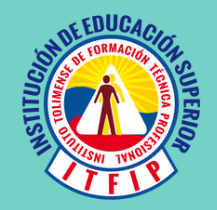 “La transferencia del conocimiento como eje estratégico en los objetivos de desarrollo sostenible (ODS)”
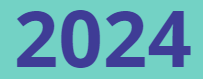 TÍTULO
AUTOR (ES)
INSTITUCIÓN EDUCATIVA, PAÍS
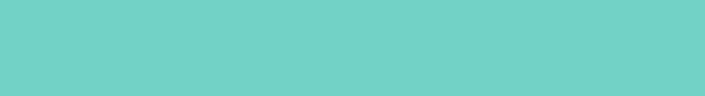 #SomosITFIP
CONICEAC 2024
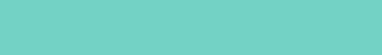 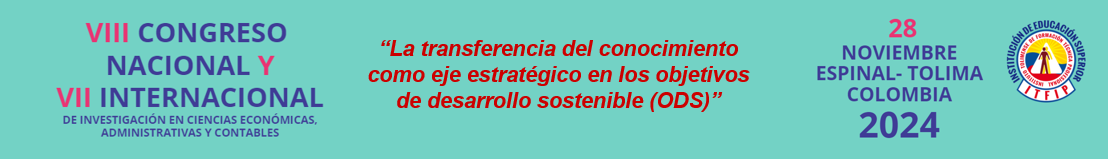 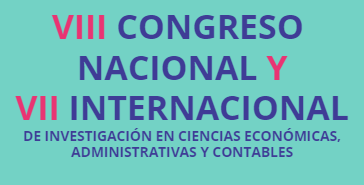 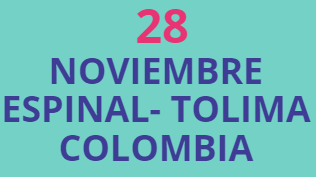 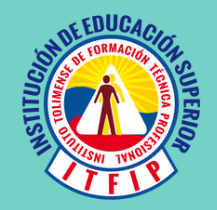 “La transferencia del conocimiento como eje estratégico en los objetivos de desarrollo sostenible (ODS)”
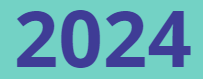 PONENTES
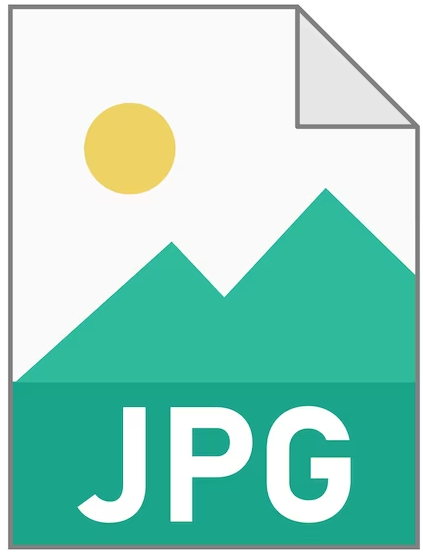 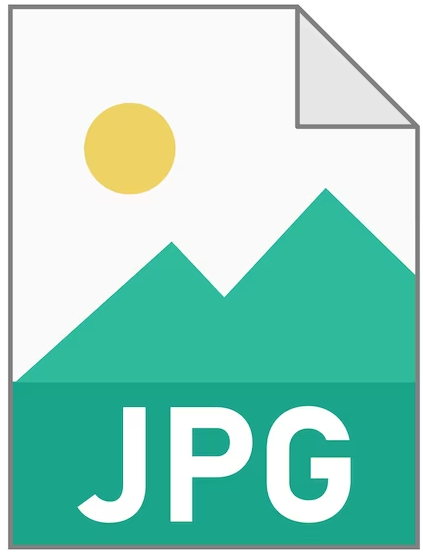 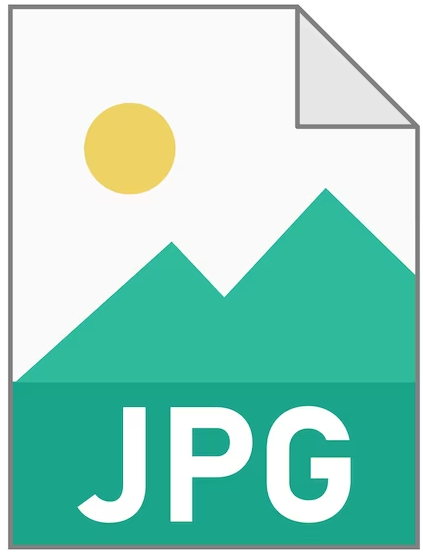 NOMBRE
NOMBRE
NOMBRE
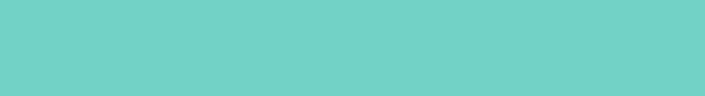 #SomosITFIP
CONICEAC 2024
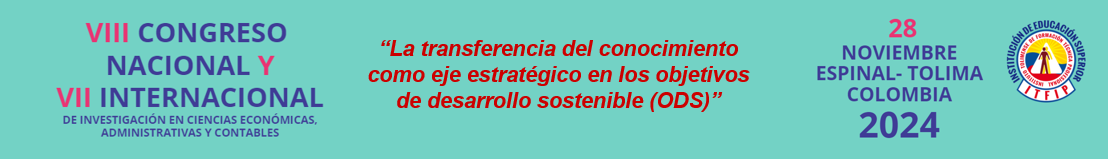 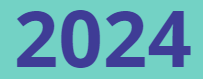 Contenido
Título
Introducción
Planteamiento del problema
Objetivos generales y específicos
Referente Teórico 
Materiales y Métodos 
Resultados/Avances
Conclusiones 
Referencias  Bibliográficas
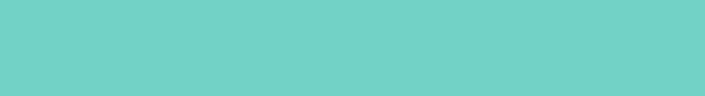 #SomosITFIP
CONICEAC 2024
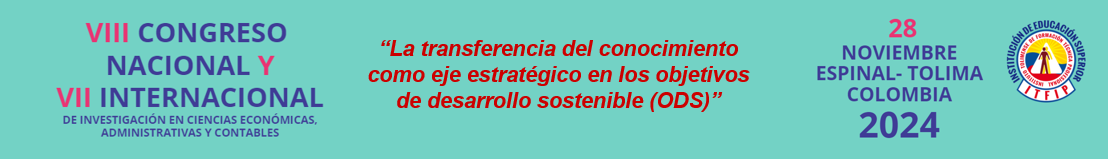 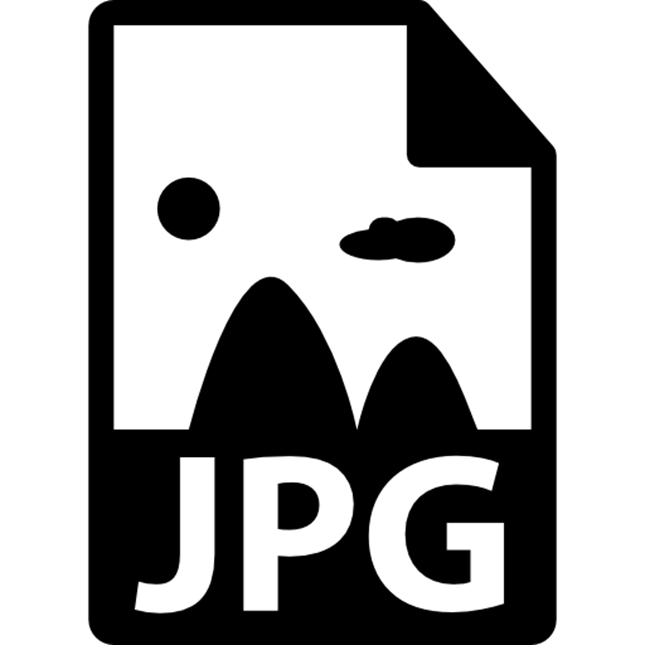 1Título
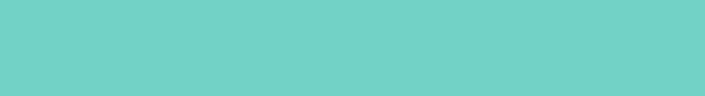 #SomosITFIP
CONICEAC 2024
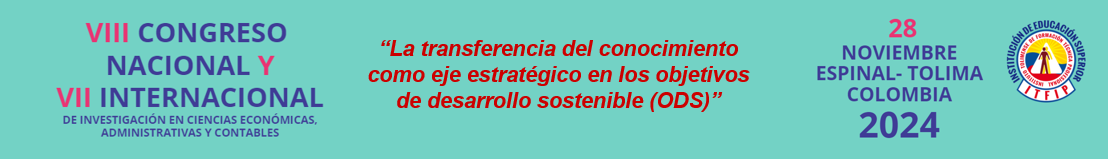 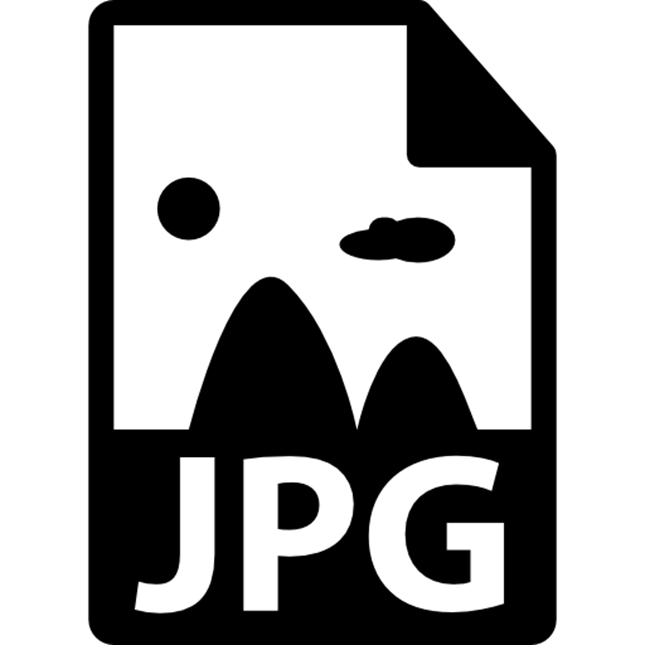 2. Introducción
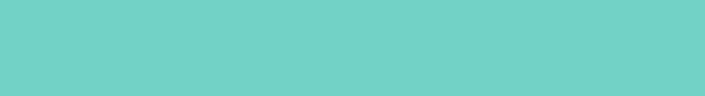 #SomosITFIP
CONICEAC 2024
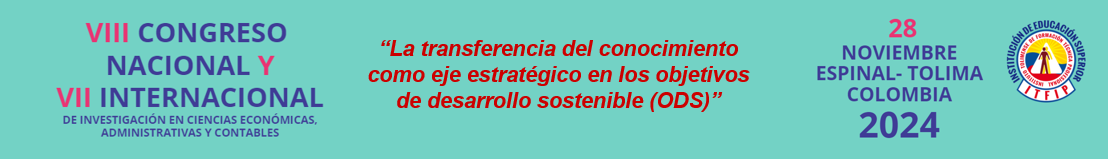 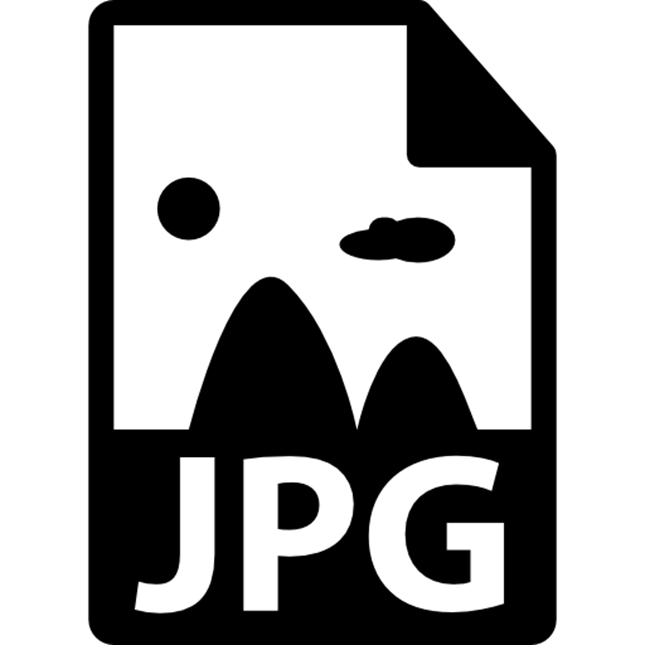 3Planteamiento del problema
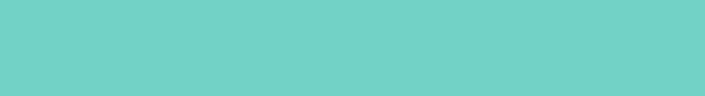 #SomosITFIP
CONICEAC 2024
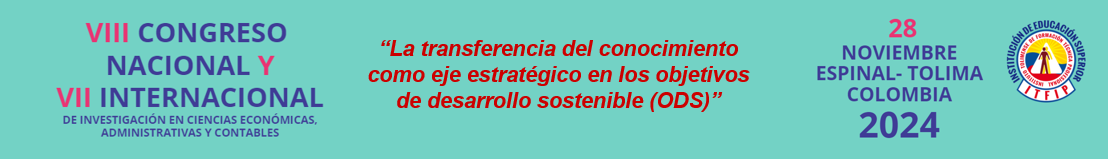 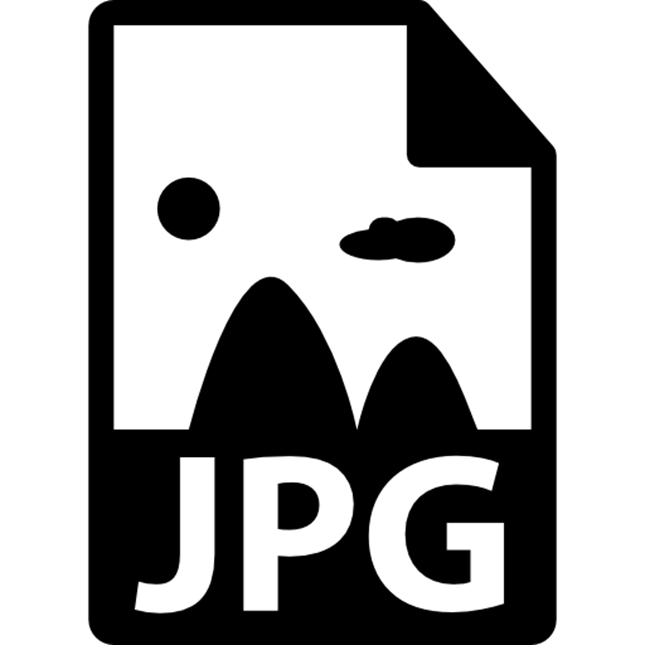 4Objetivos
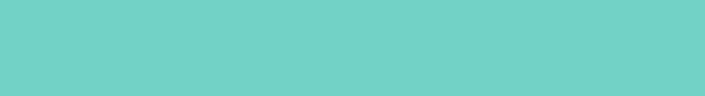 #SomosITFIP
CONICEAC 2024
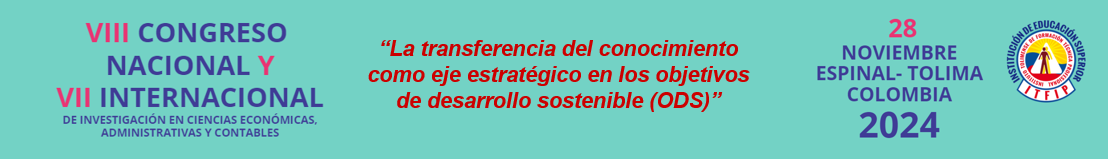 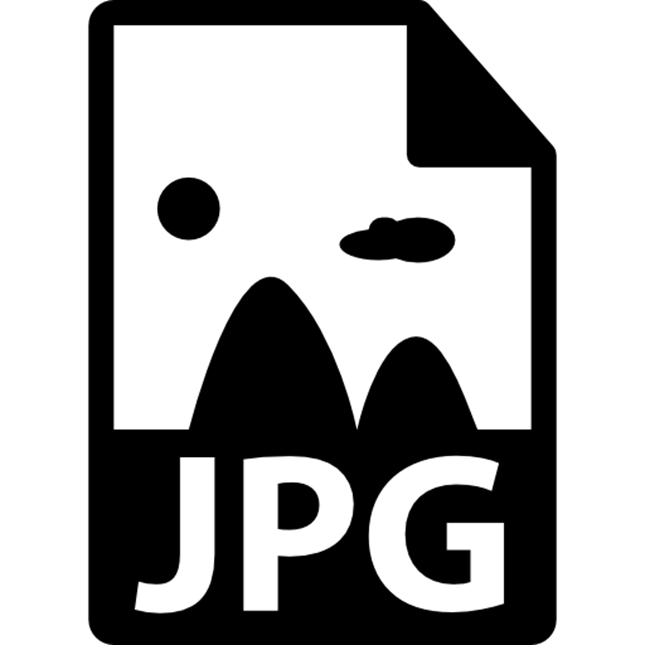 5Referente Teórico
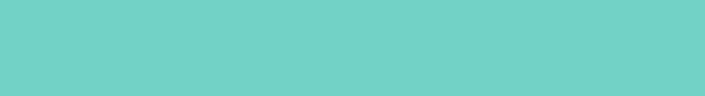 #SomosITFIP
CONICEAC 2024
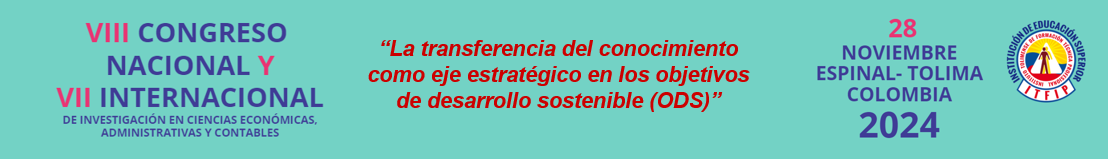 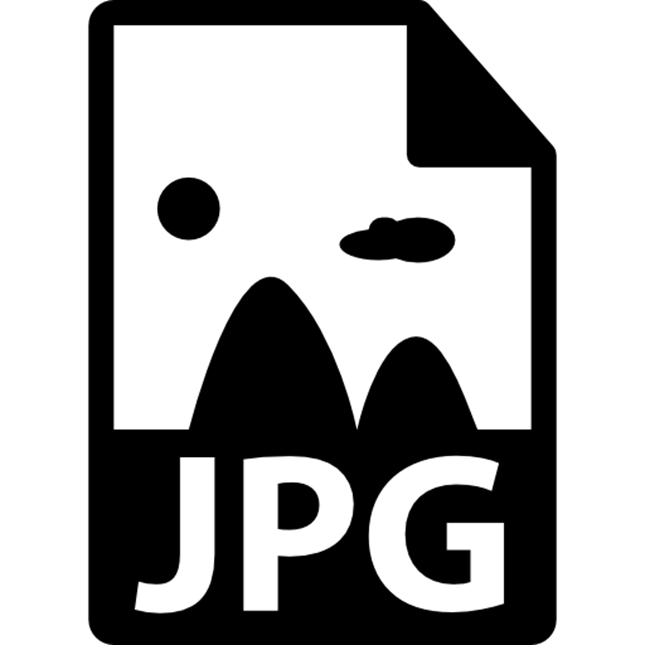 6Materiales y métodos
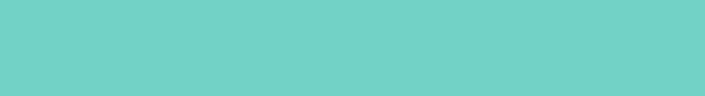 #SomosITFIP
CONICEAC 2024
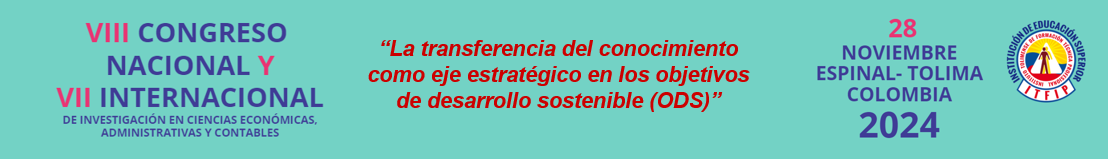 7Resultados o Avances
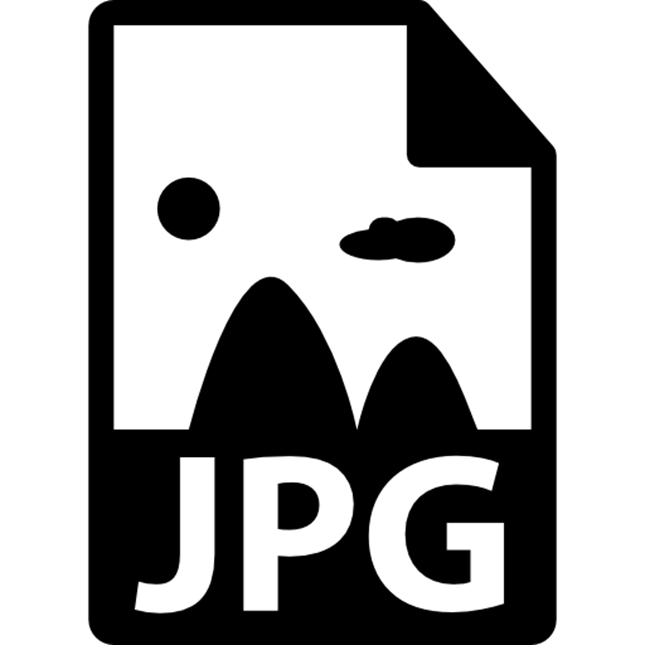 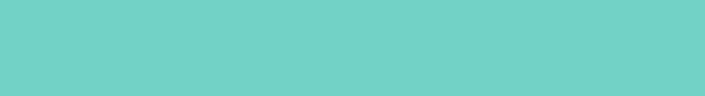 #SomosITFIP
CONICEAC 2024
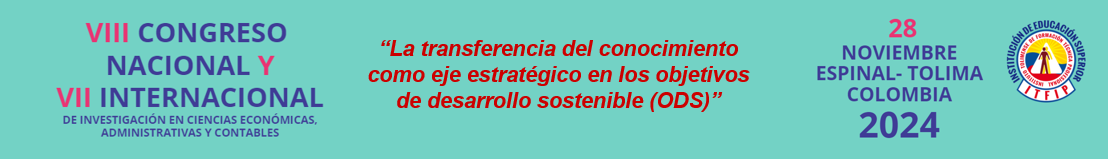 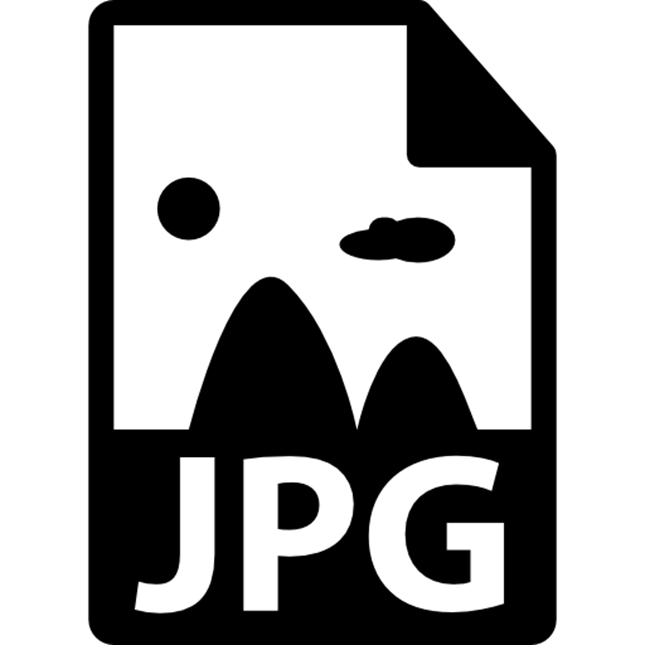 8Conclusiones
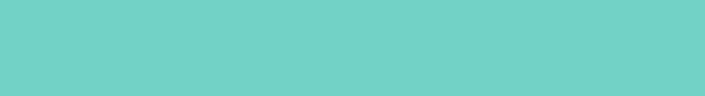 #SomosITFIP
CONICEAC 2024
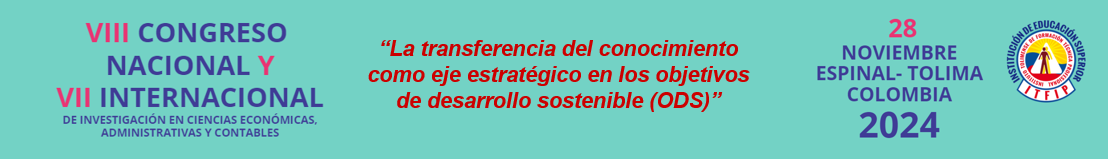 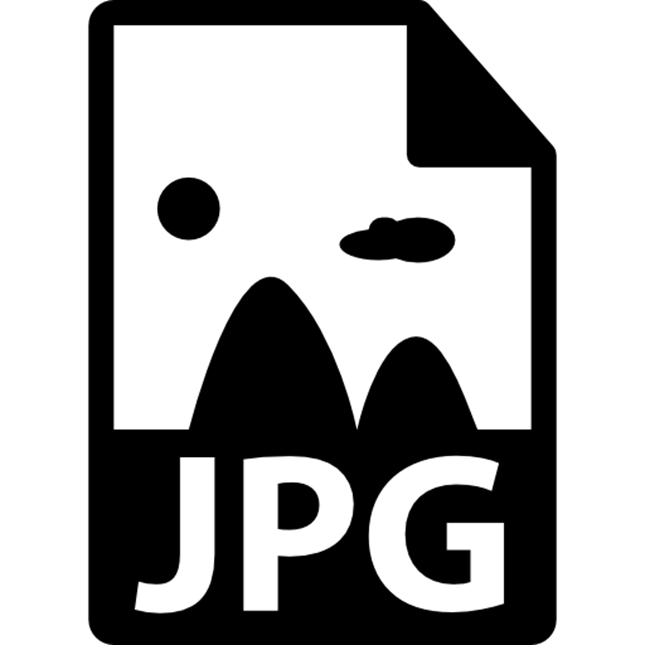 9Referencias Bibliográficas
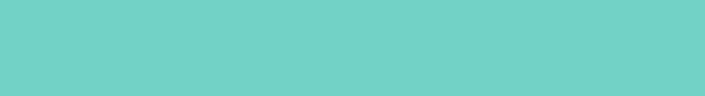 #SomosITFIP
CONICEAC 2024
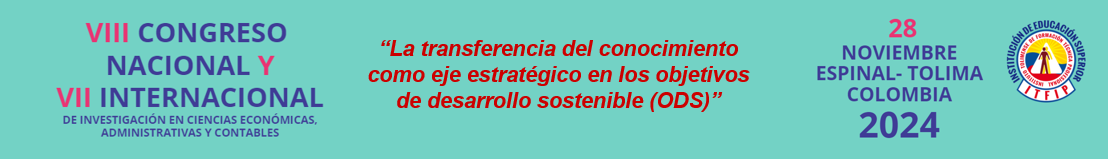 ¡GRACIAS!
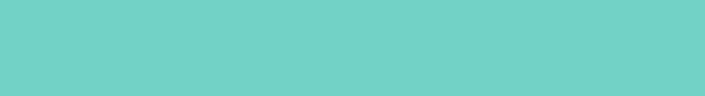 #SomosITFIP
CONICEAC 2024